Your Inner Coach
Stop and Reflect
When did you last feel stressed or anxious?
What was going through your mind?
How did you respond?
What does it take to build your inner coach?
Take Note: Golden Lines
What stands out to remember?
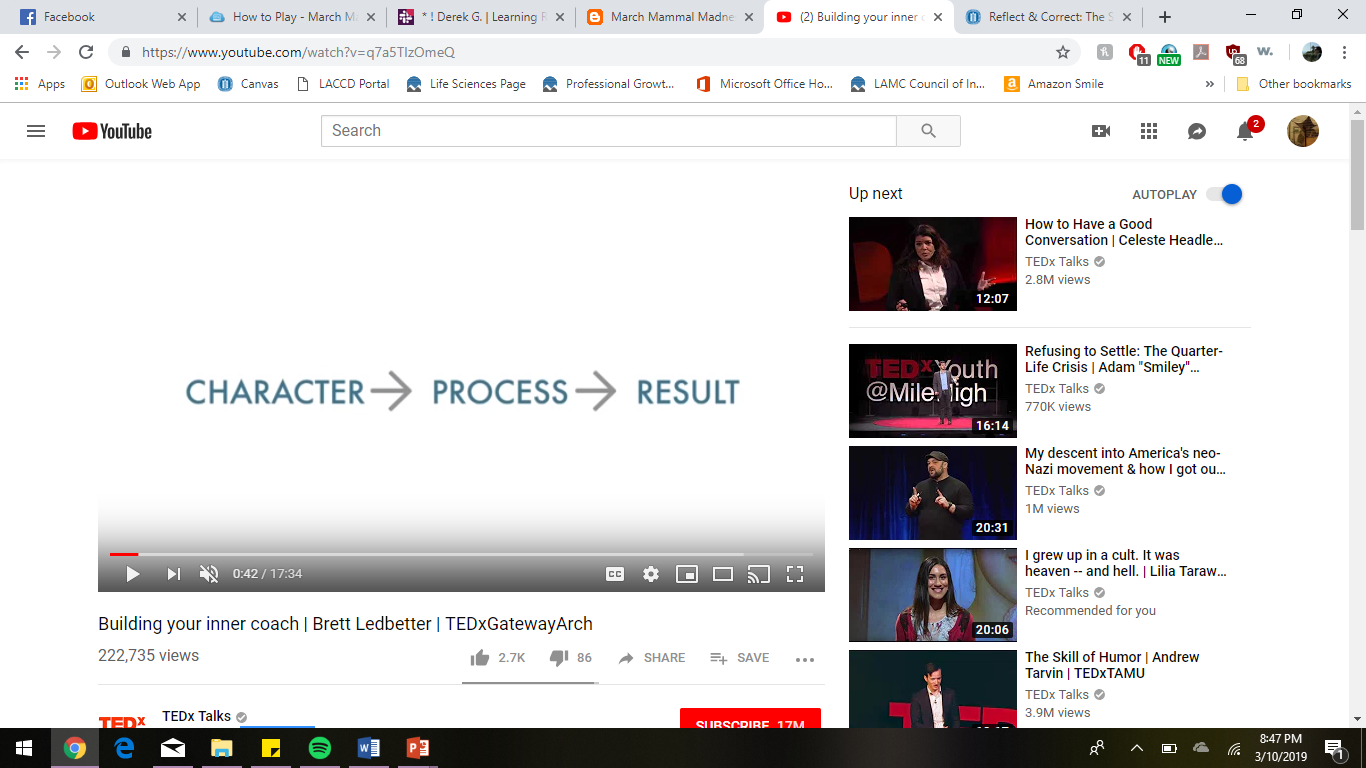 [Speaker Notes: Ask them to have a paper and pen out to take notes on the following video, identify at least 3 “golden lines” that are particularly meaningful to them, and why]
Building your inner coach, Brett Ledbetter
TEDx Talks Sep 10, 2014
https://www.youtube.com/watch?v=q7a5TIzOmeQ
[Speaker Notes: Video is 17:30
If short on time, could cut off at 11:34
If have time, keep going: great example of a student coaching herself to get a better math grade, and good final reflection questions (see last slide)]
What does it take to build your inner coach?
Share your Golden Lines
Why did they stand out for you?
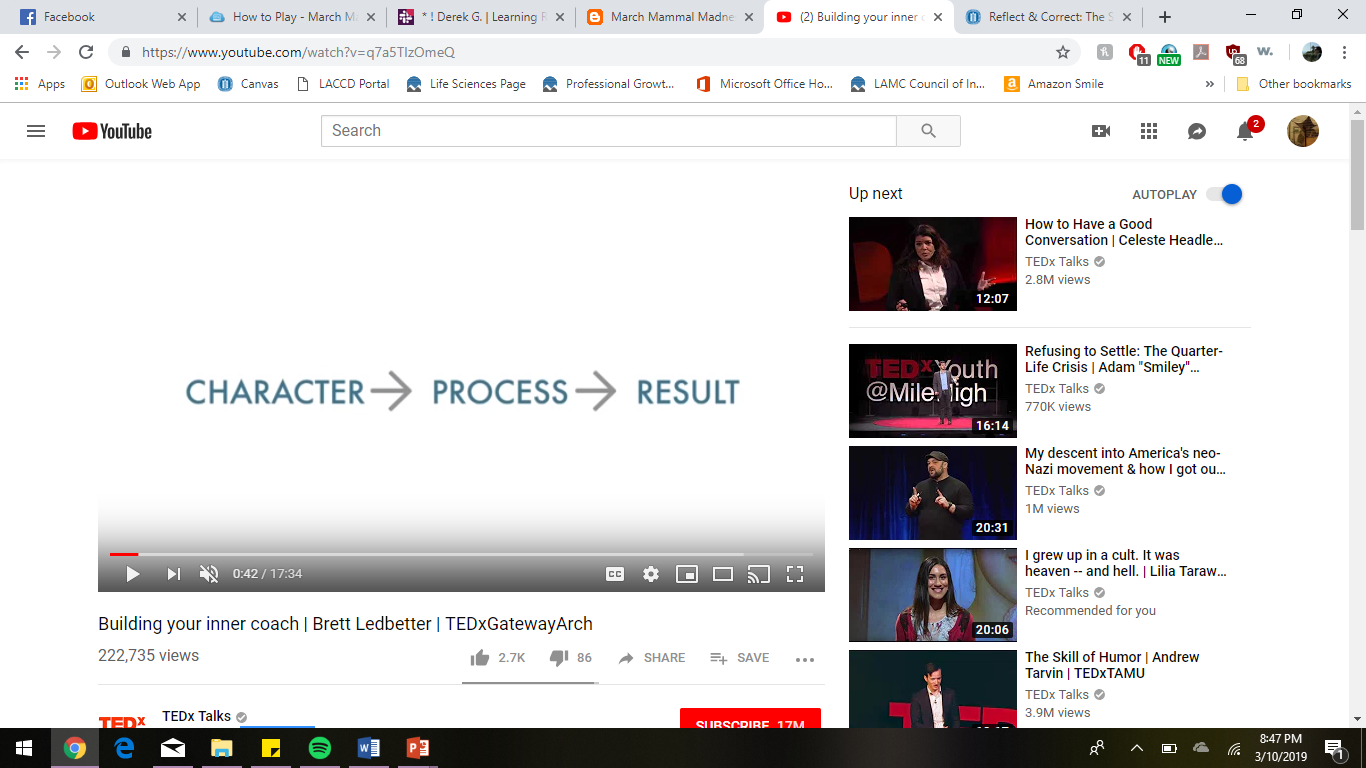 [Speaker Notes: Ask them to have a paper and pen out to take notes on the following video, identify at least 3 “golden lines” that are particularly meaningful to them, and why]
reflecting on that last exam
What Could I do Better, And How?
What did I do Well, and Why?